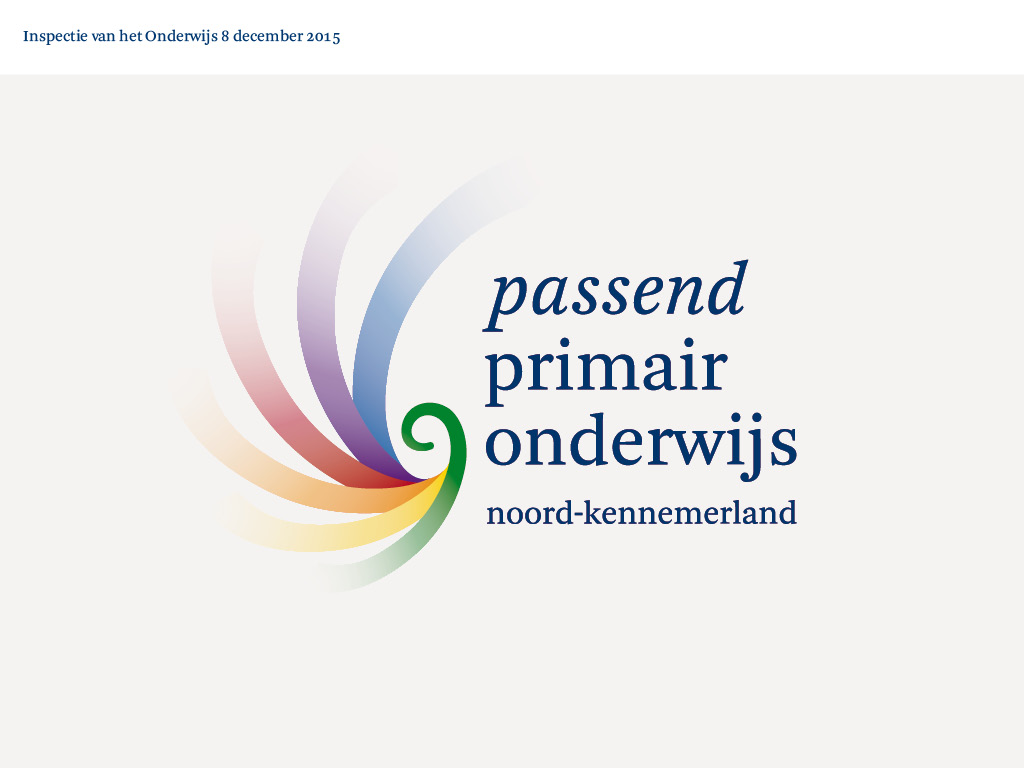 Hoogbegaafdheid “Perspectief voor ieder kind”
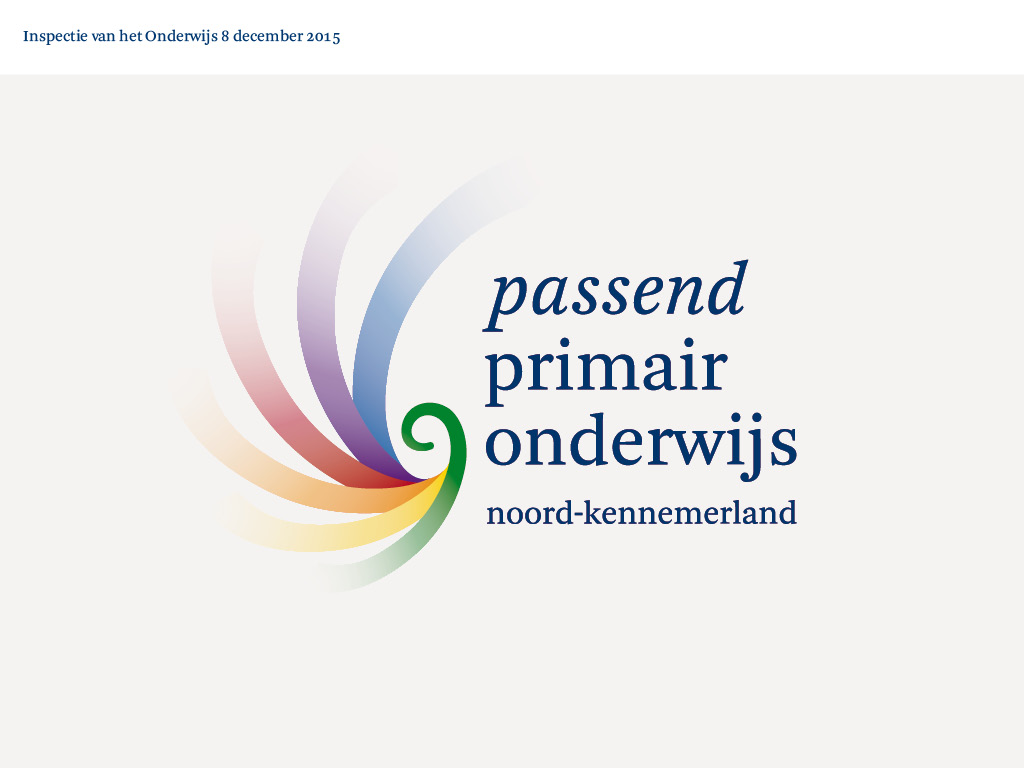 Fraukje Selen en Richelle de Deugd
8 juni 2020
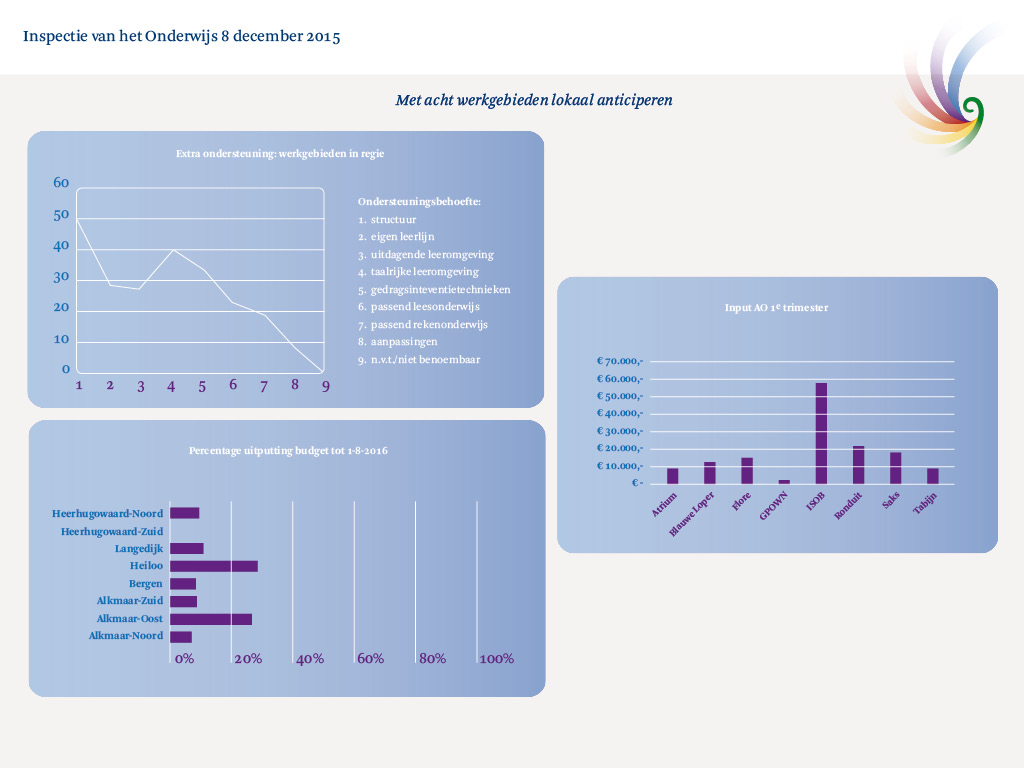 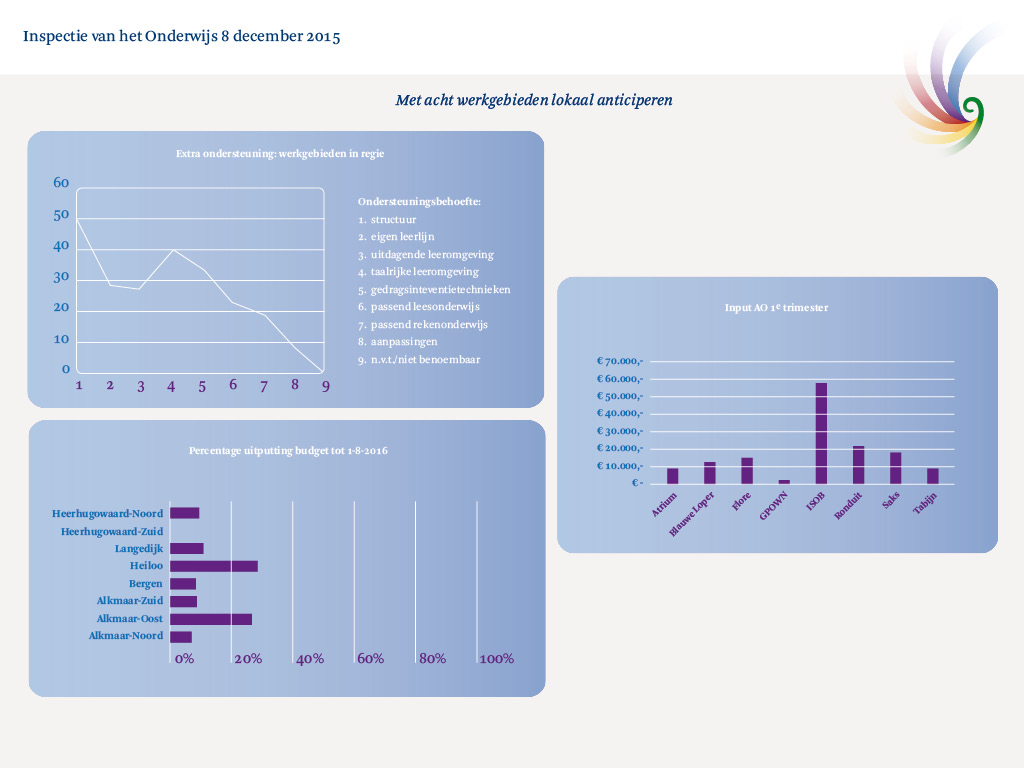 De aanloop
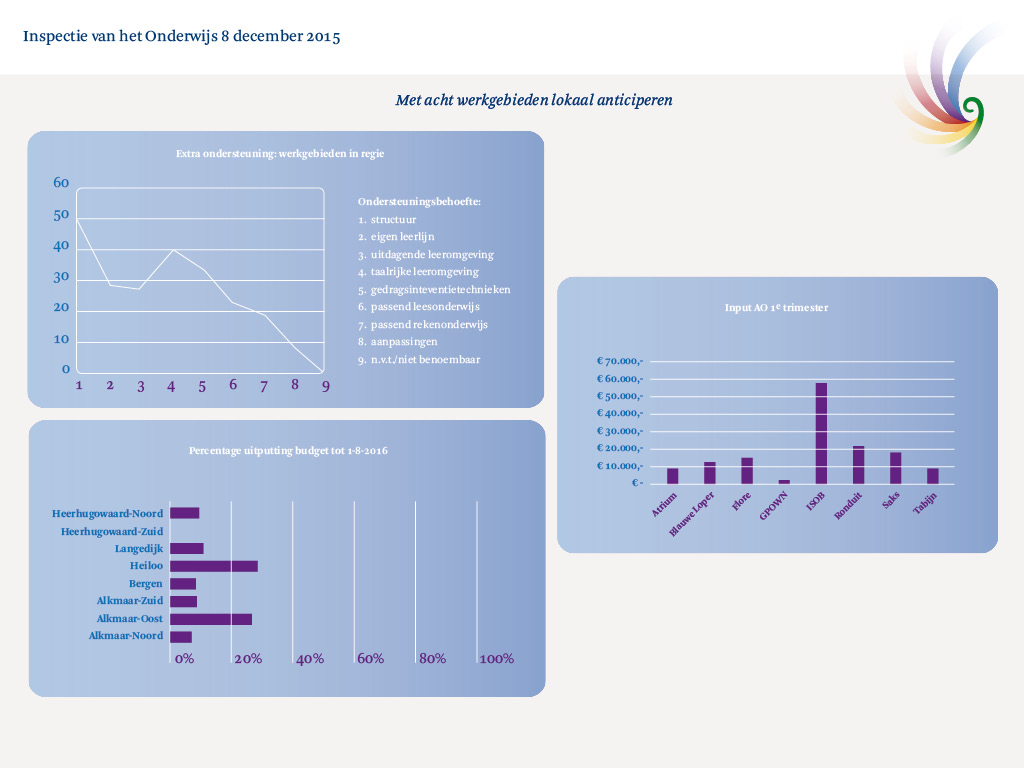 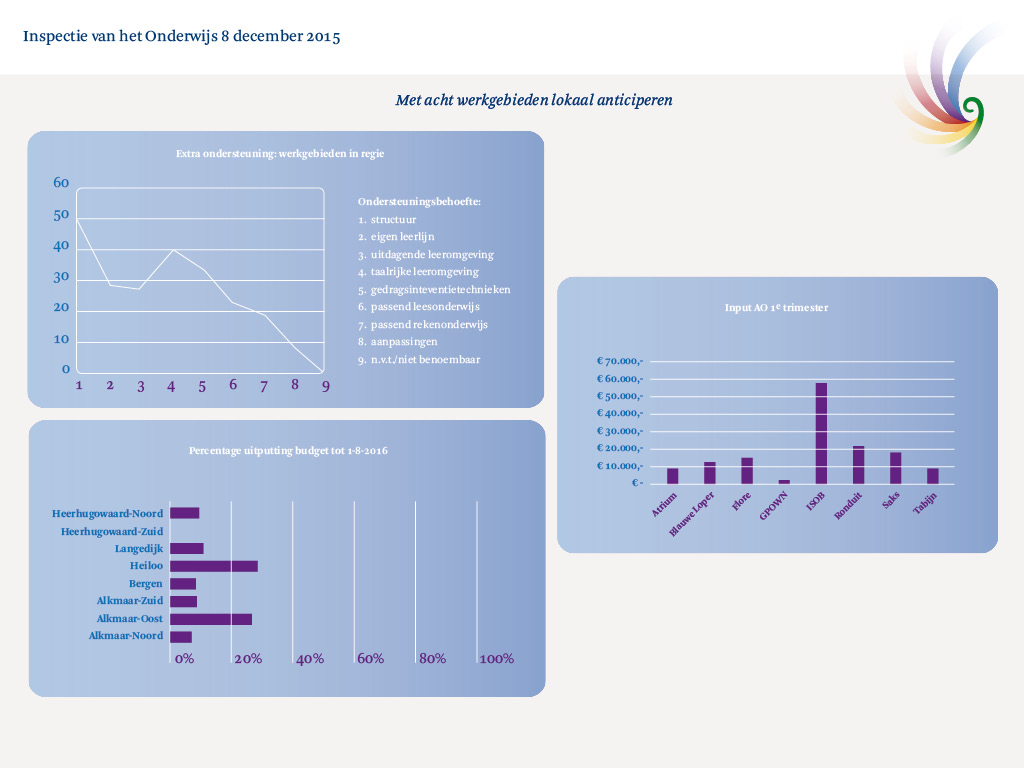 Subsidieregeling
Proces
Samenwerkingspartners
Toekenning
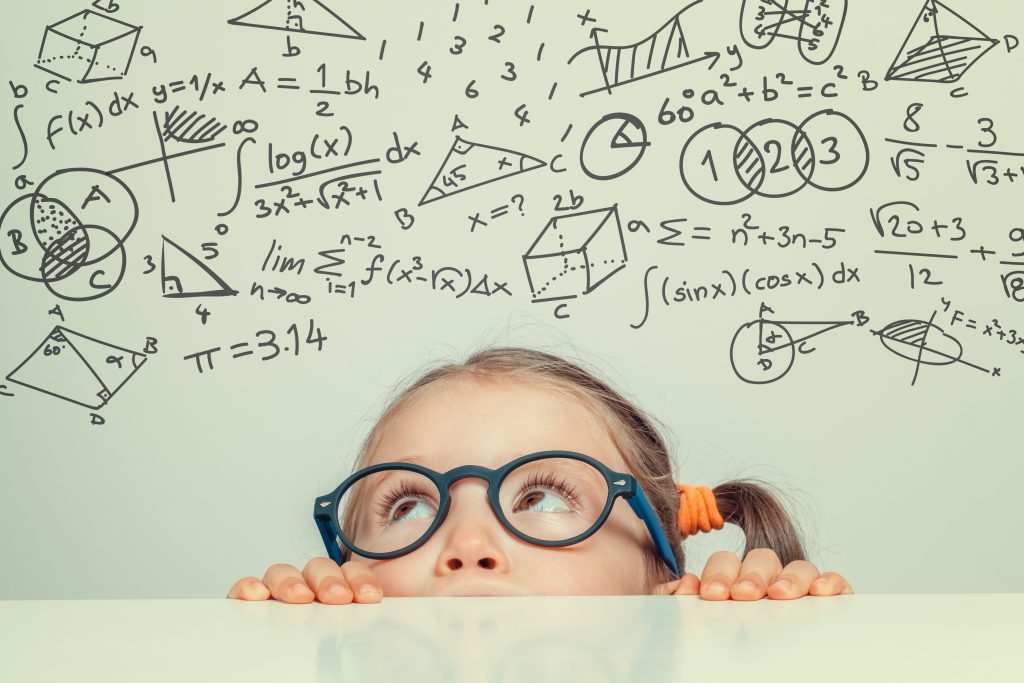 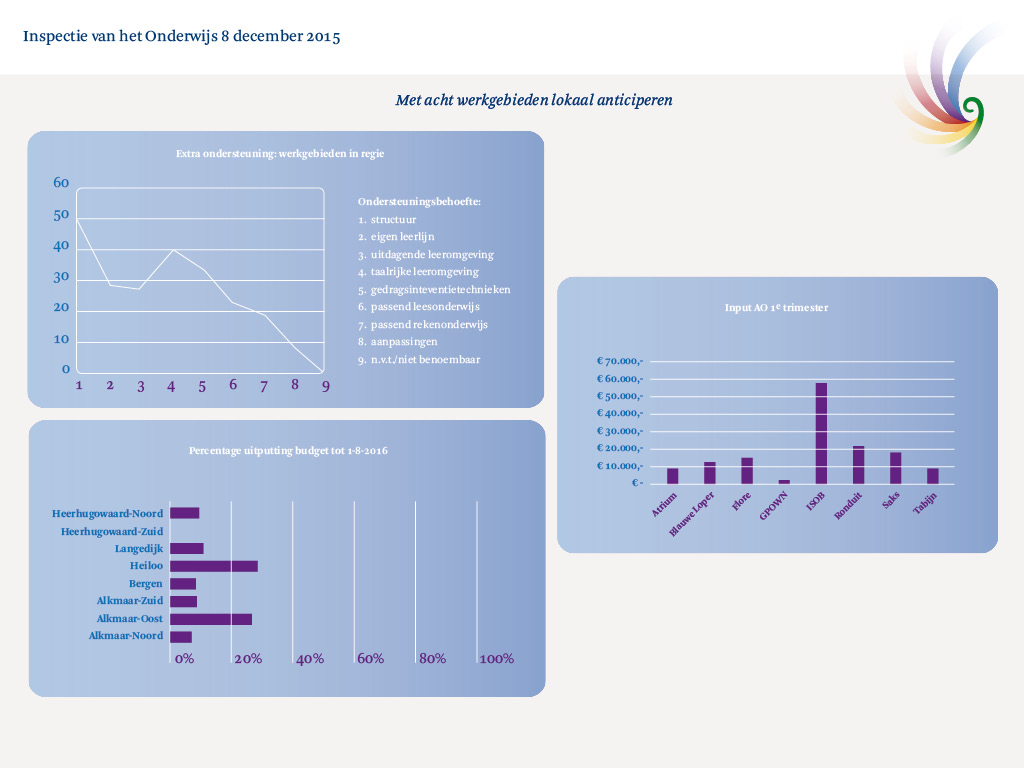 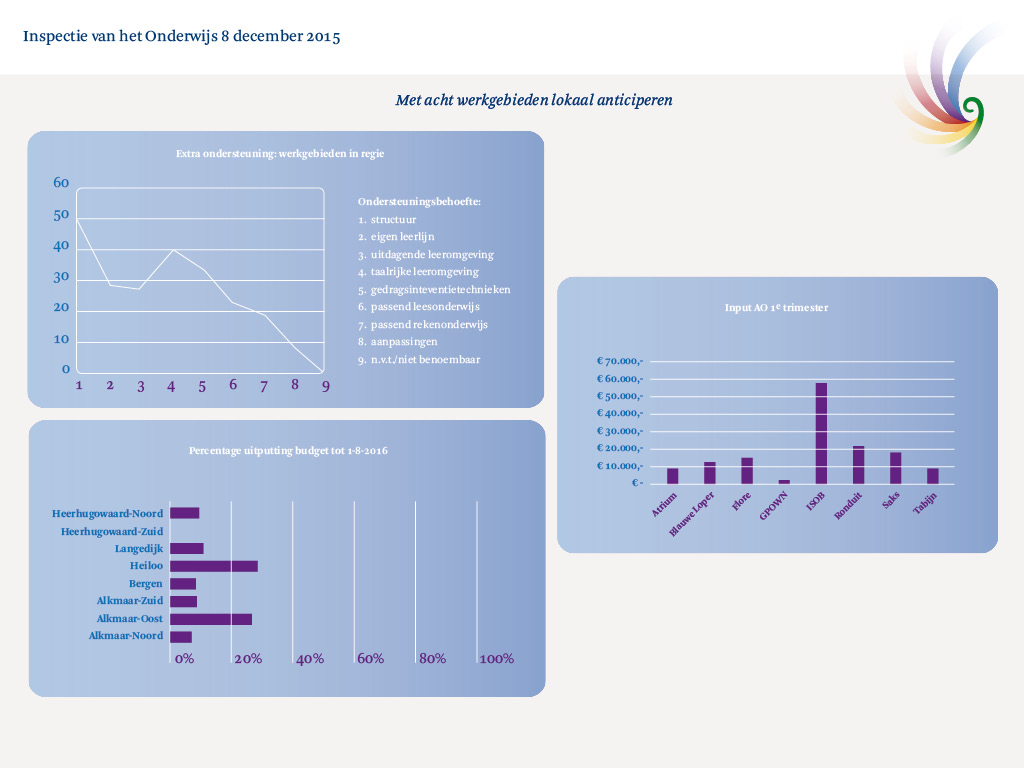 Wat?
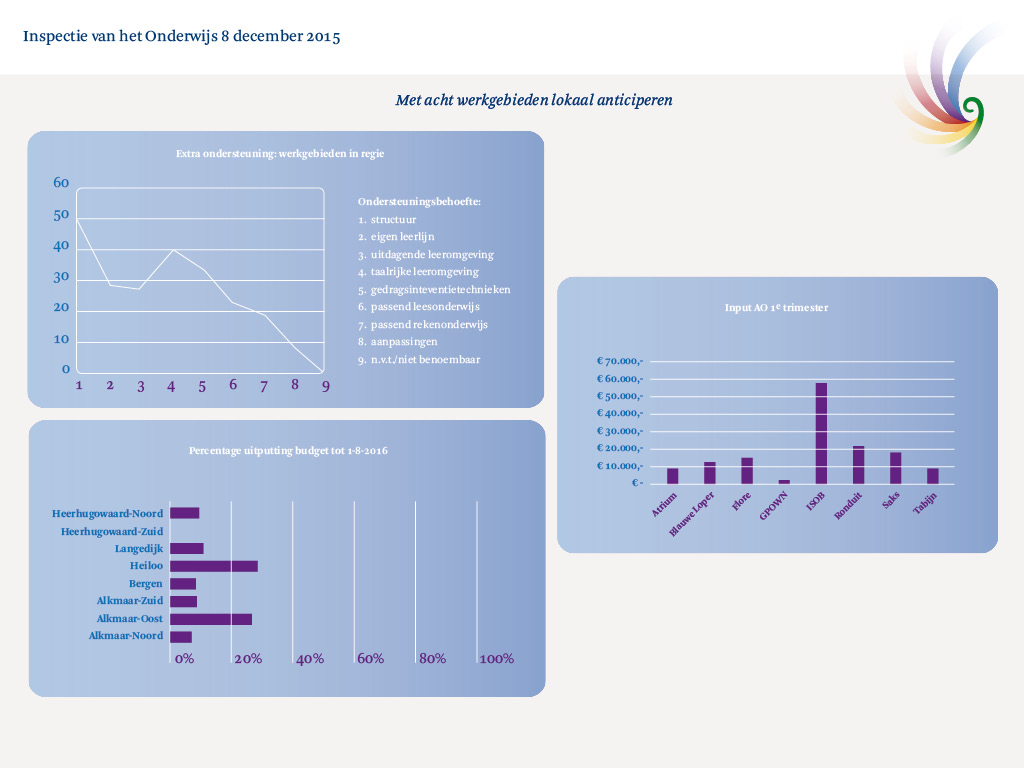 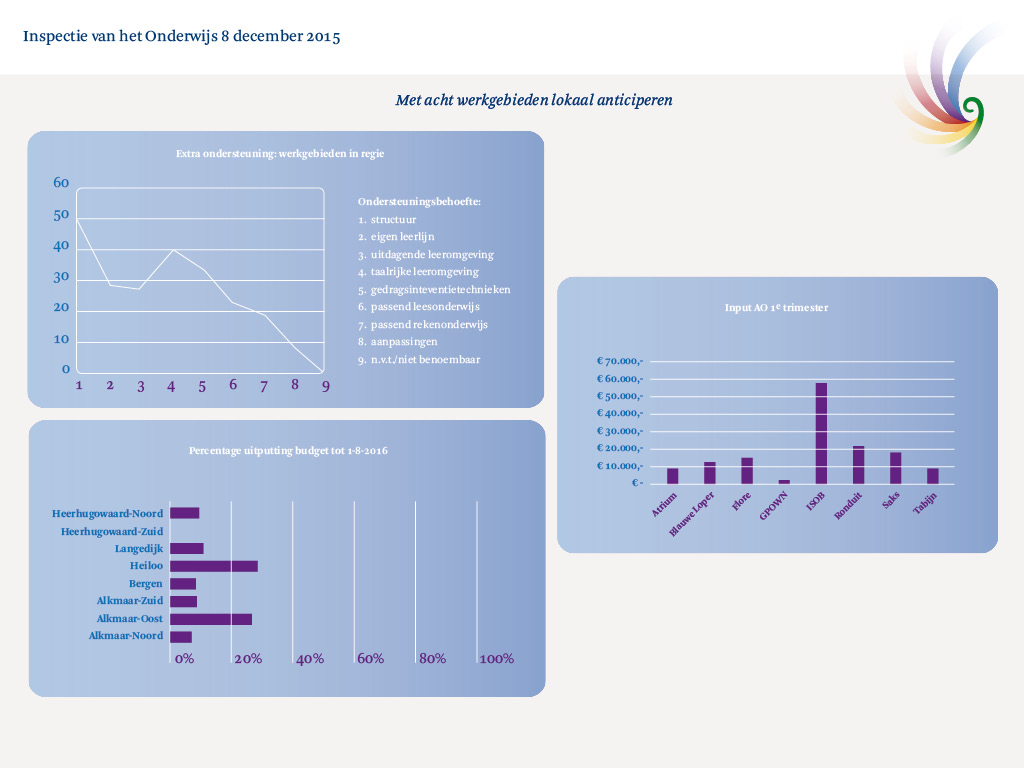 Goede en duurzame ondersteuningsstructuur voor onze hoogbegaafde leerlingen

Door het inrichten van een dekkend ondersteuningscontinuüm

Intensieve begeleiding en interventies zijn flexibel en tijdelijk van aard
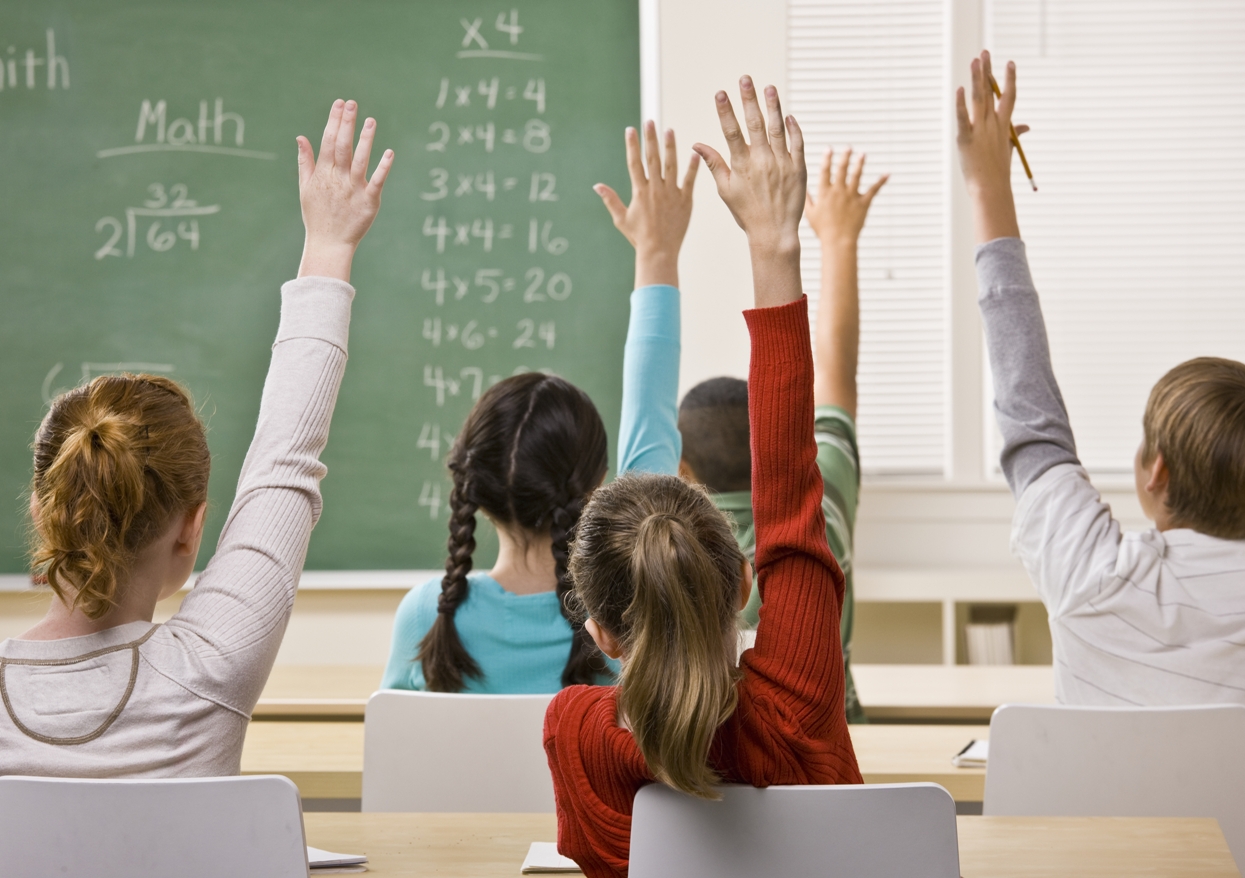 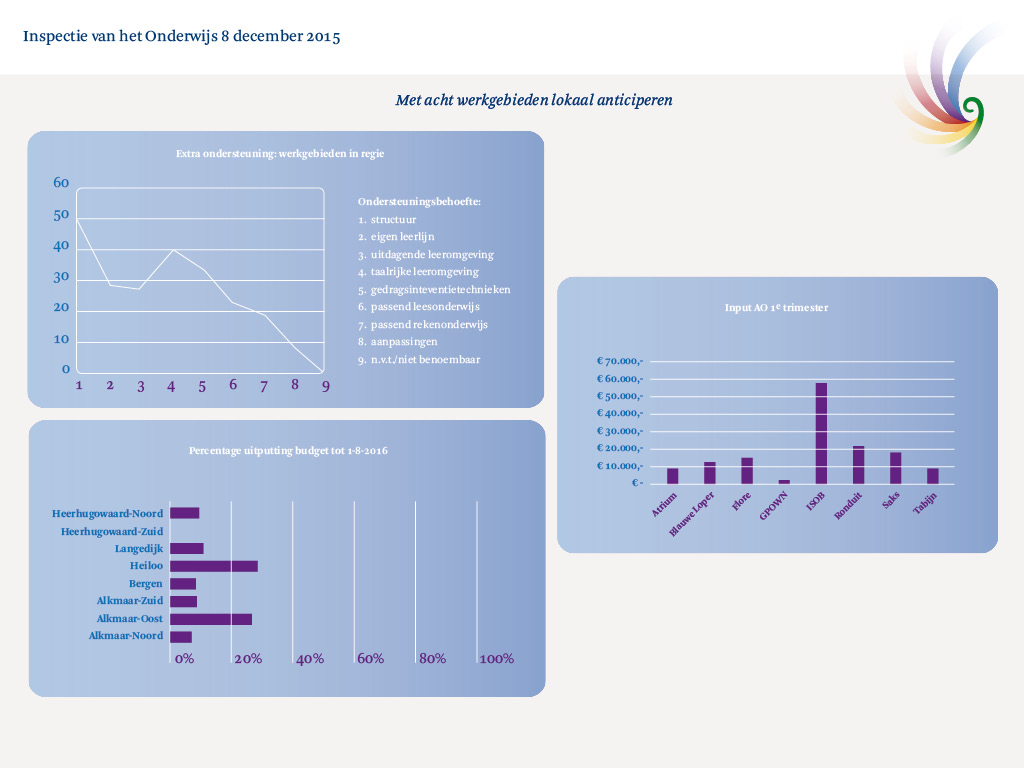 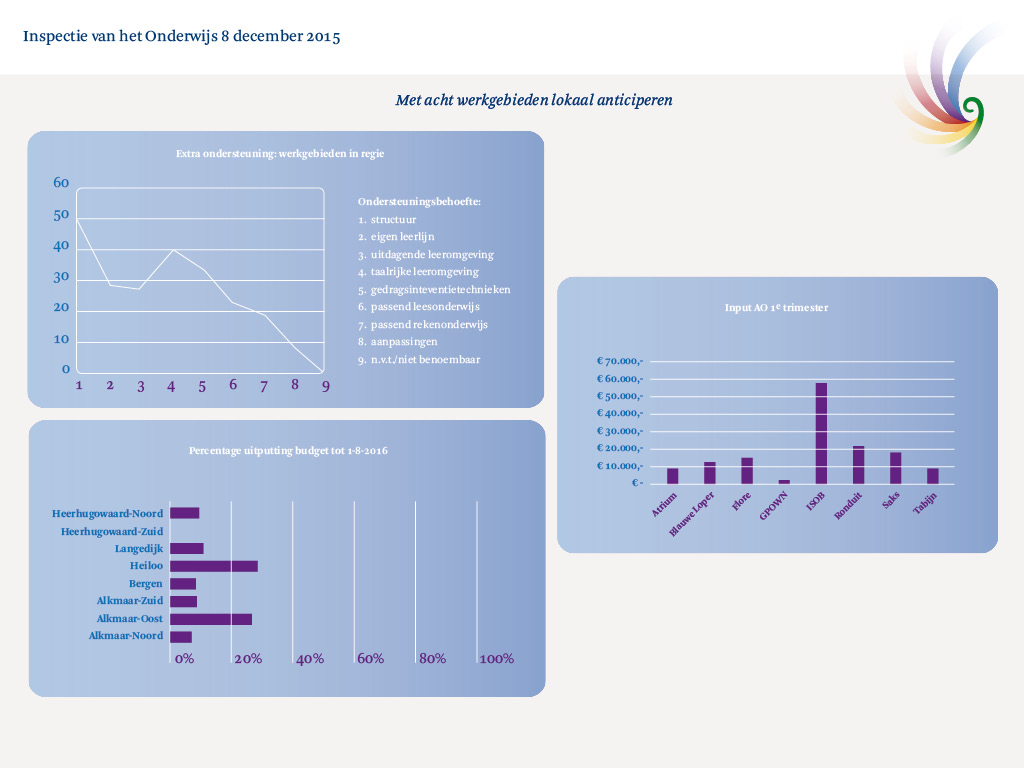 Uitgangspunten
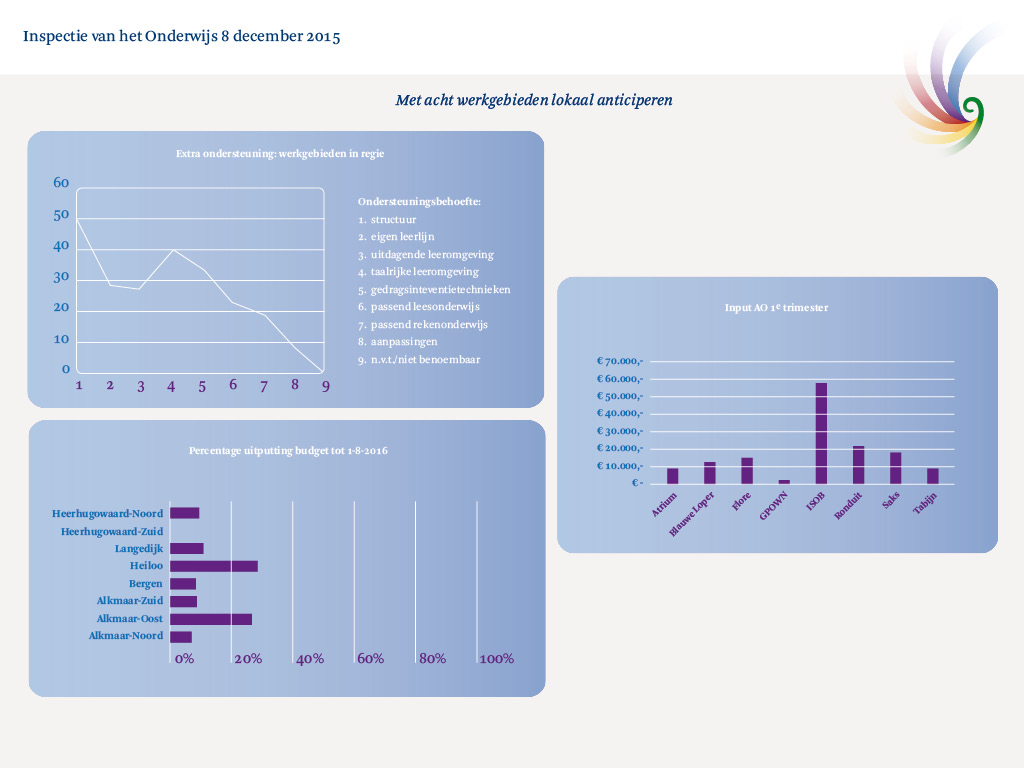 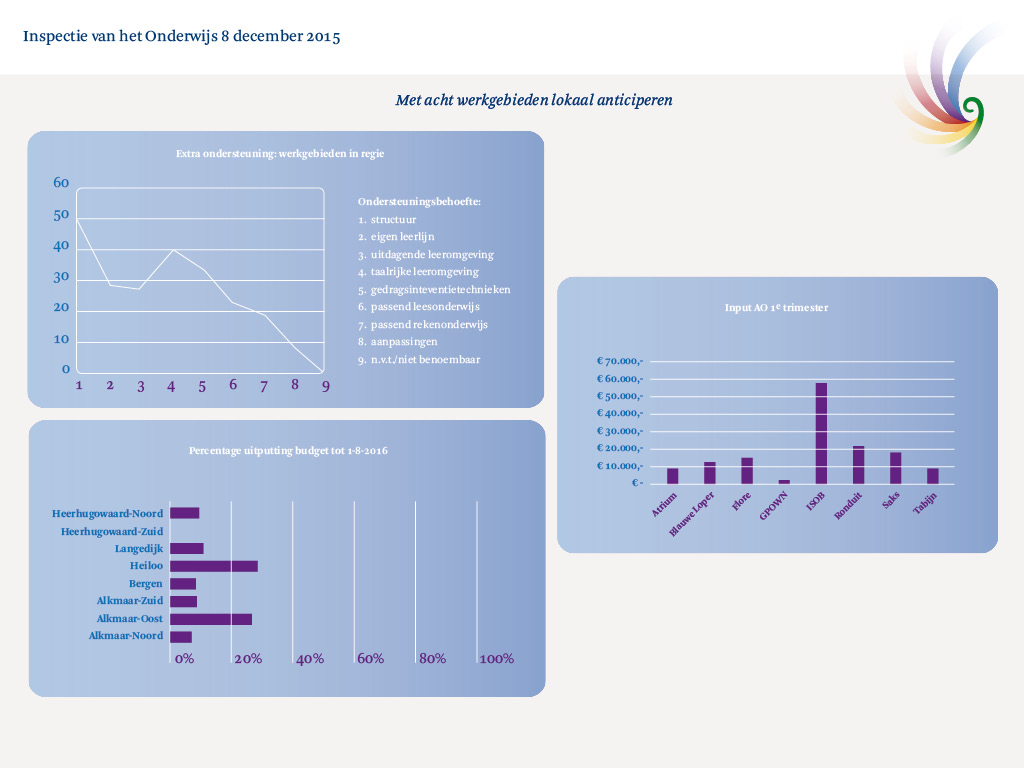 Gezamenlijk
Gebruik maken van de good practices en ervaringen in de regio
Kijken vanuit leefomgeving en behoeften van het kind
Onderwijs vindt plaats vanuit de eigen school
Beperkt aantal voorzieningen
Hoe?
“Dynamisch arrangeren”
Krachten bundelen in de regio & gezamenlijk optrekken
Ontwikkelen ondersteuningspunt
Doorlopende lijn Voorschool – PO – VO
Specifieke aandacht voor peuters met een ontwikkelingsvoorsprong
Expertise naar scholen
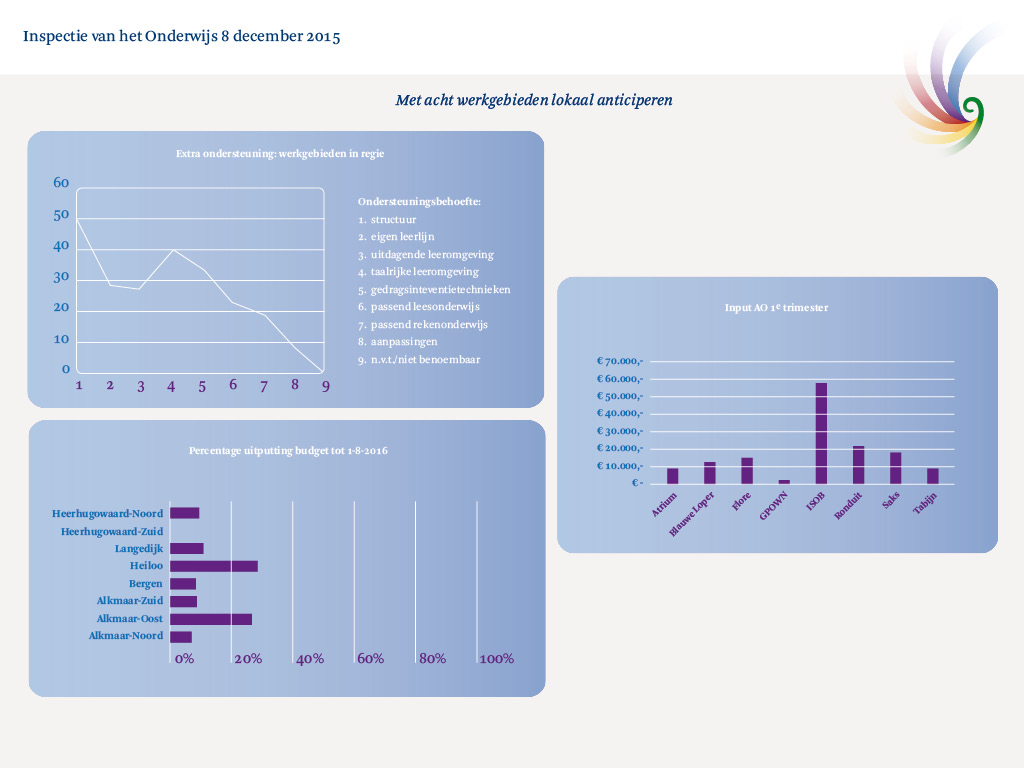 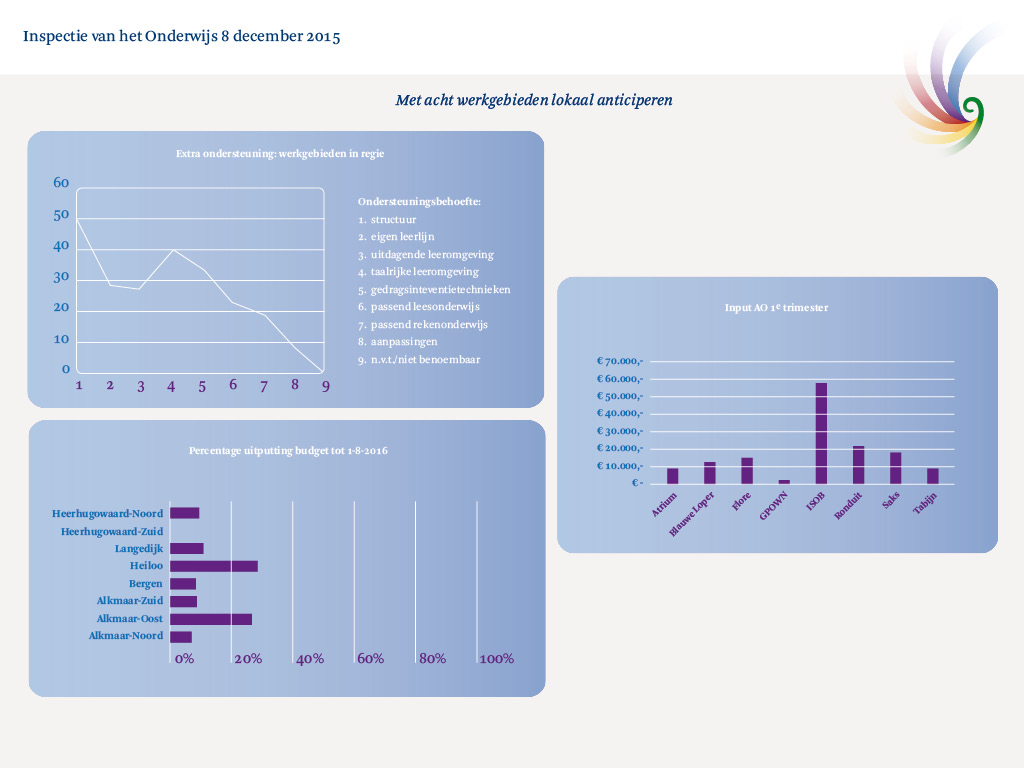 Wie?
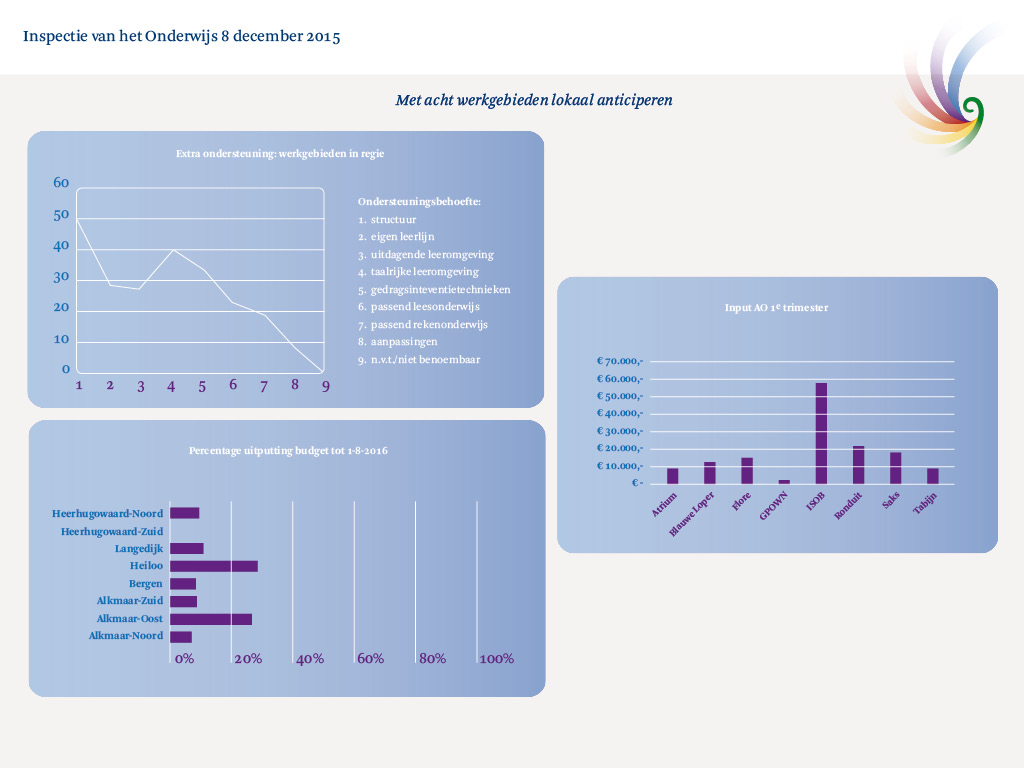 Netwerkgroep HB met vertegenwoordiging vanuit:
Samenwerkingsverband (Saapke Wakker)
Schoolbesturen (Siebrand Konst)
Trimaran (Barbara Planken)
Ouders (Yvonne vd Reep)
HB specialist (Winanda Maljaars)
Gemeente (Rosanne van Wonderen)
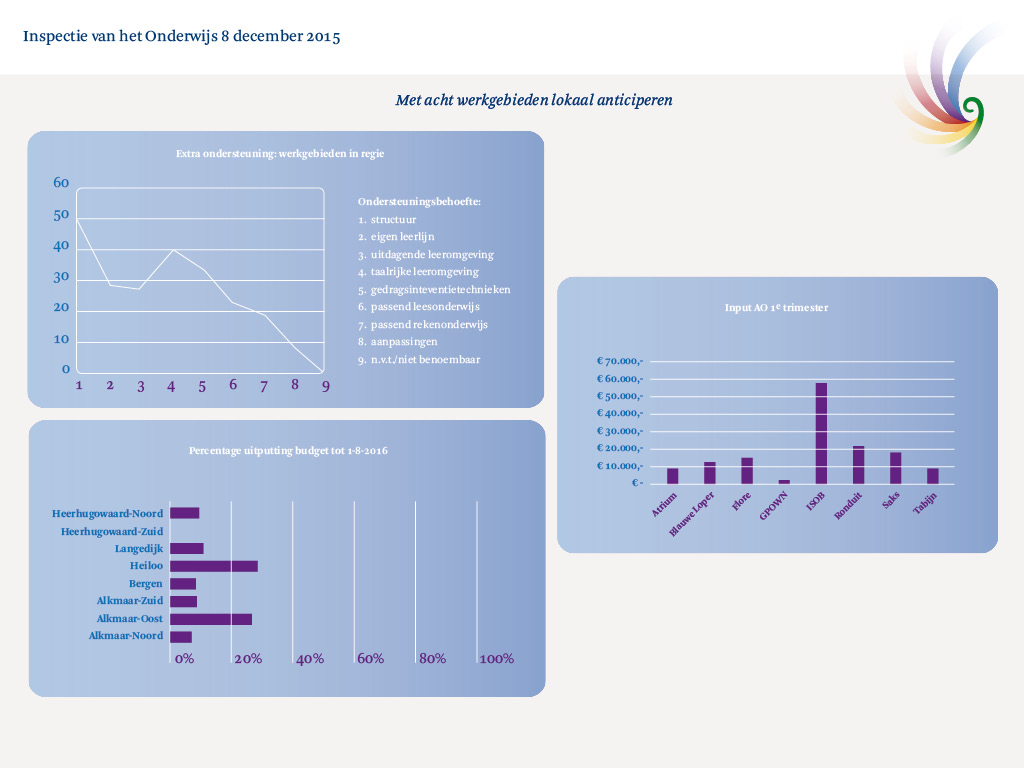 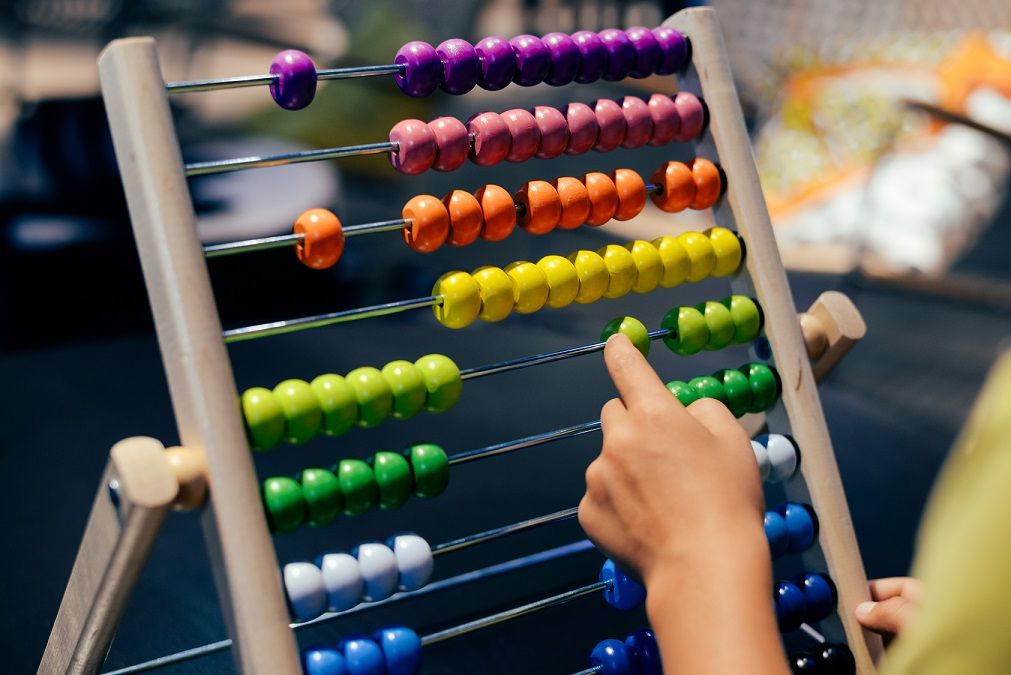 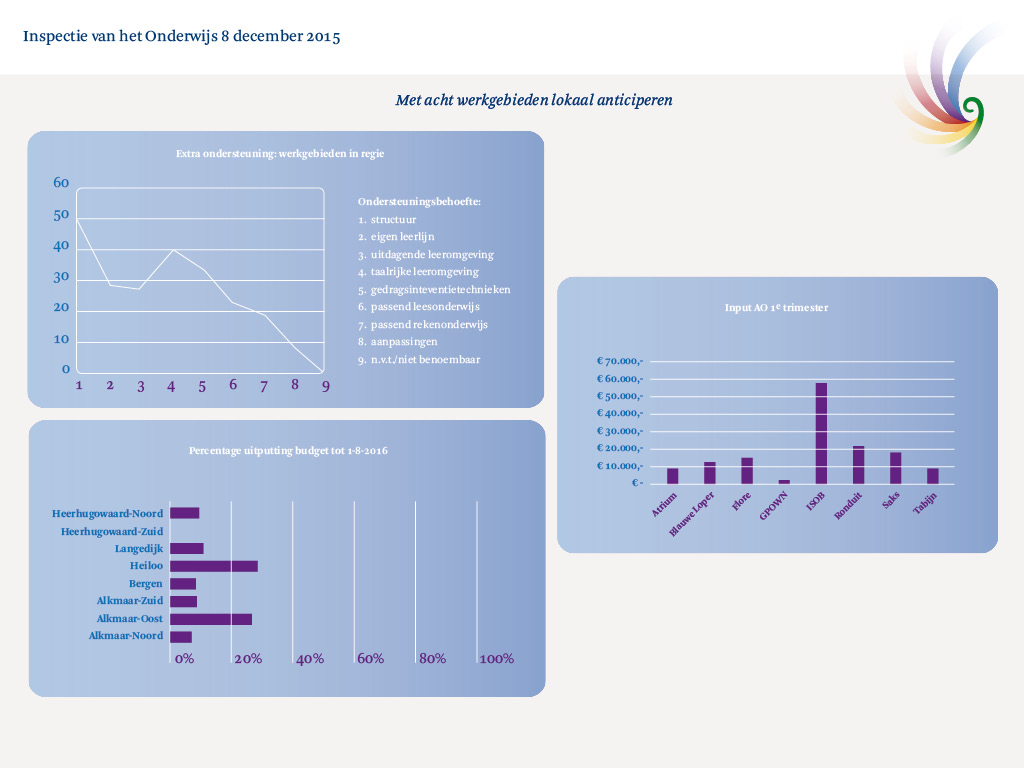 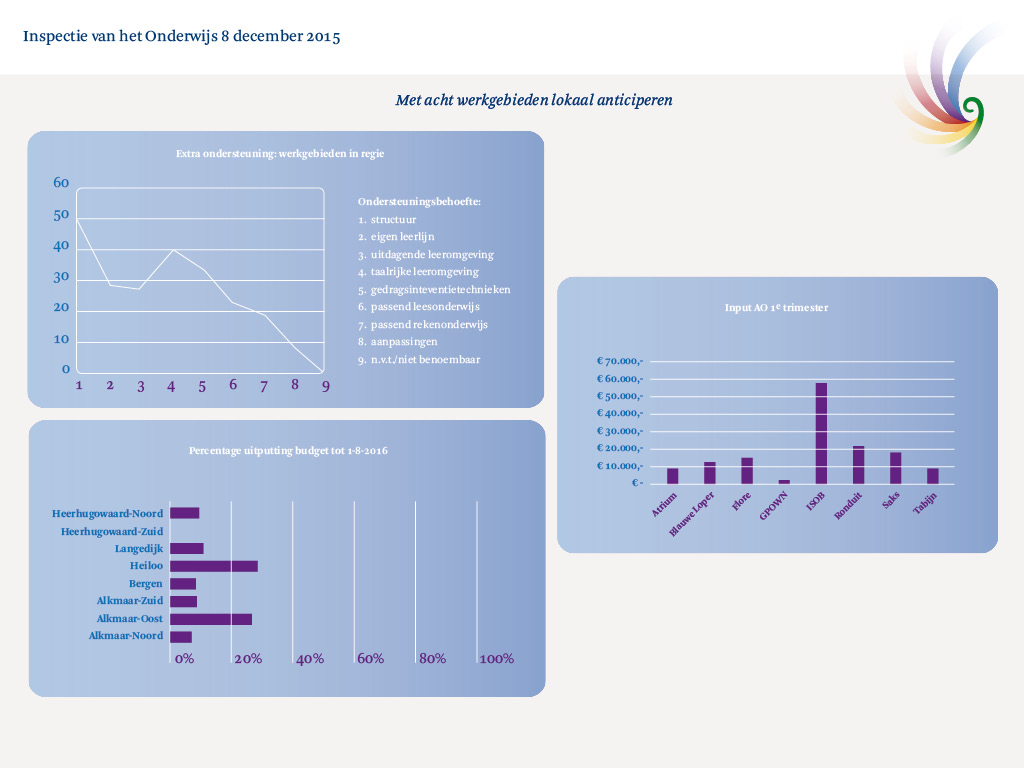 Coördinator specialist HB
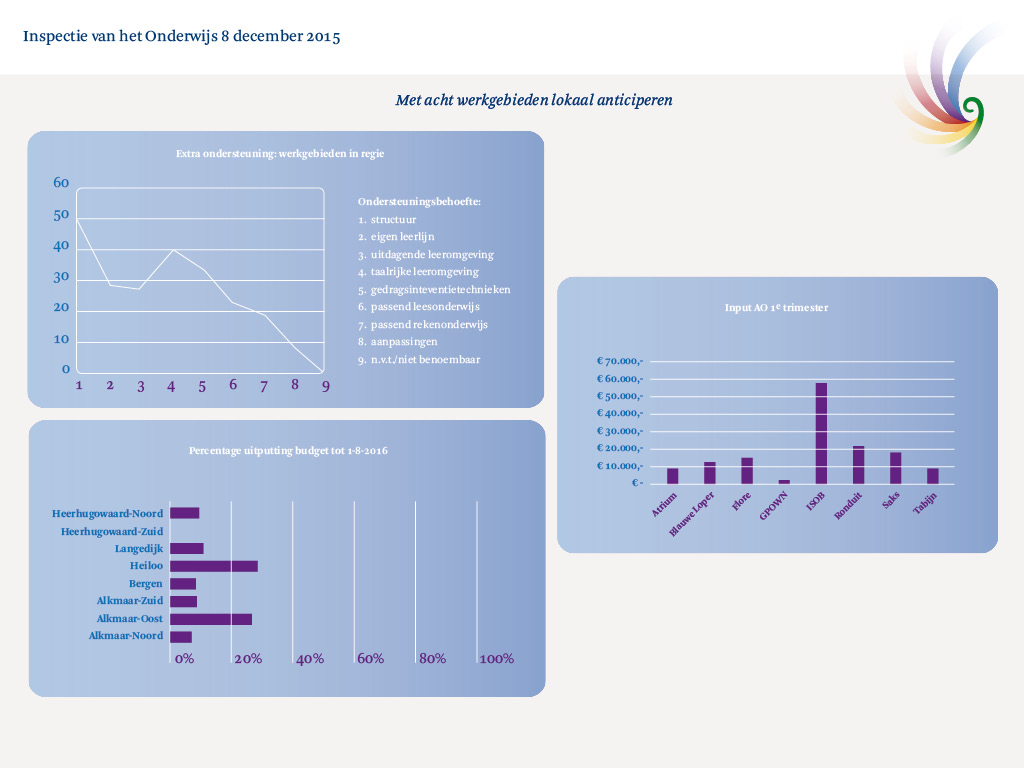 In kaart brengen van de onderwijs- en ondersteuningsbehoeften van de scholen en het koppelen van trainingen en scholing aan deze behoeften;
Borging van de kennisdeling en voor de doorgaande lijn van de kennisdoelen;
Vergroten van de verbinding tussen de Trimaran en de scholen in de regio;
Samenwerken met de acht werkgebieden, de scholen, de consulenten en de netwerkgroep.
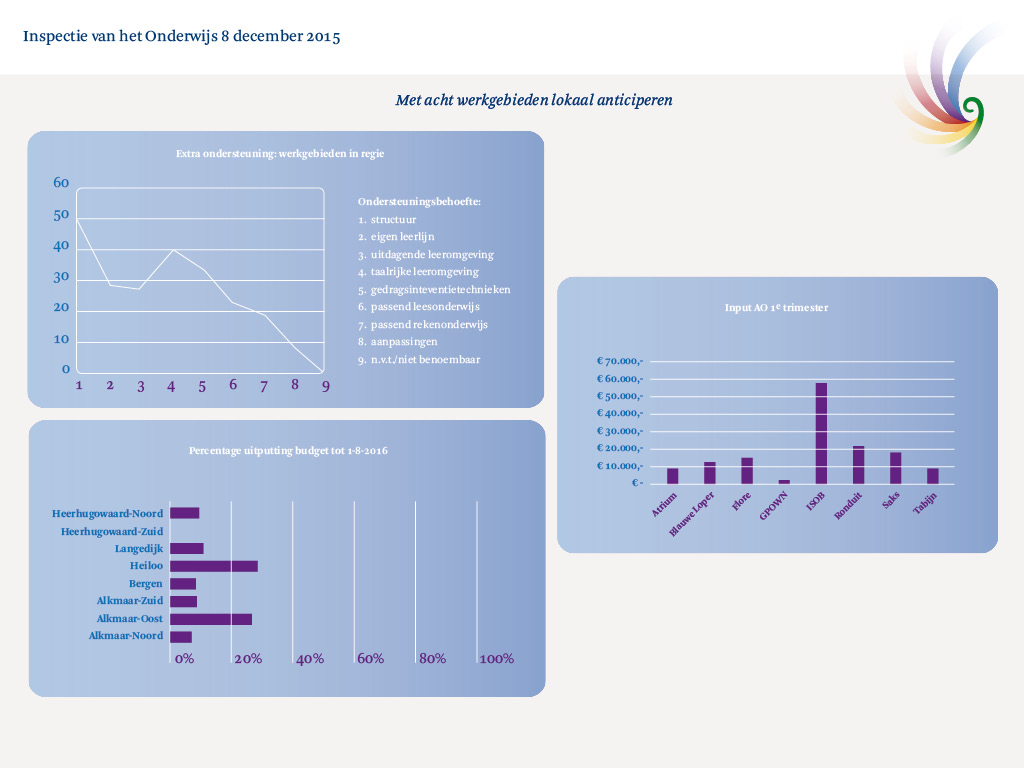 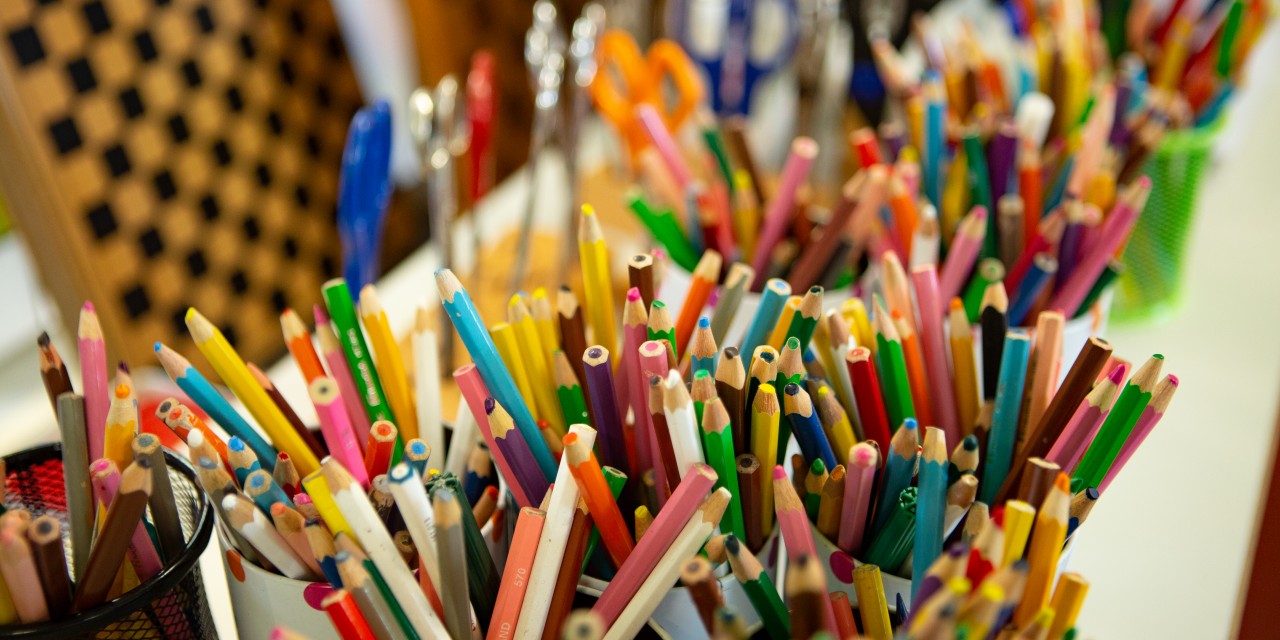 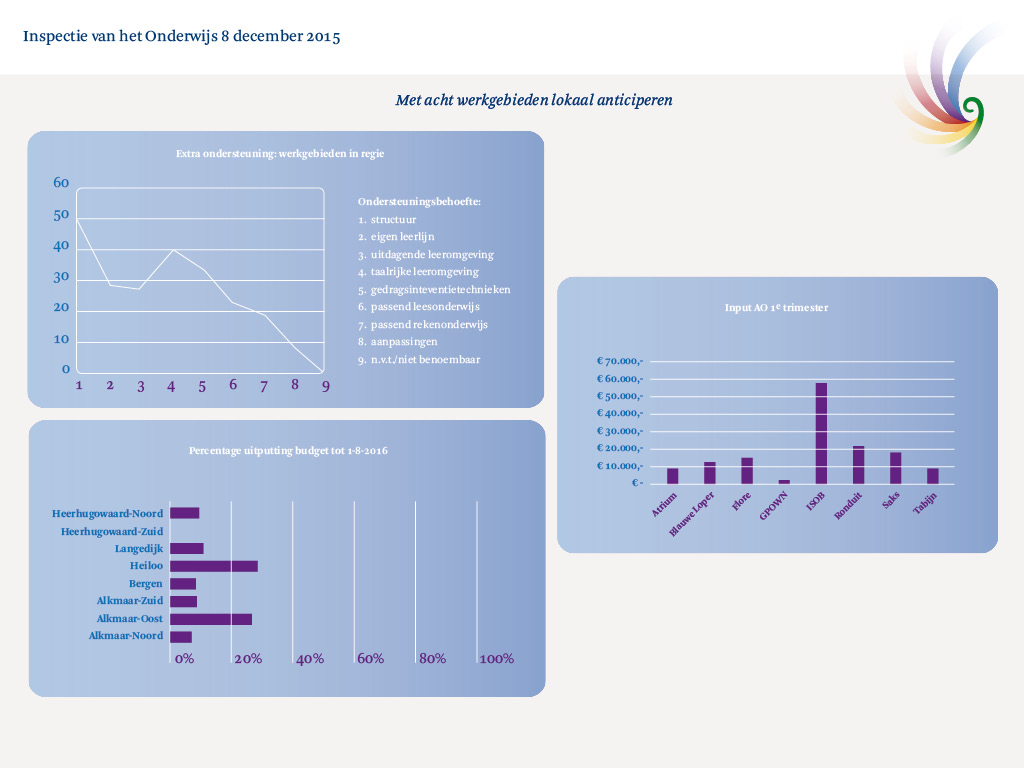 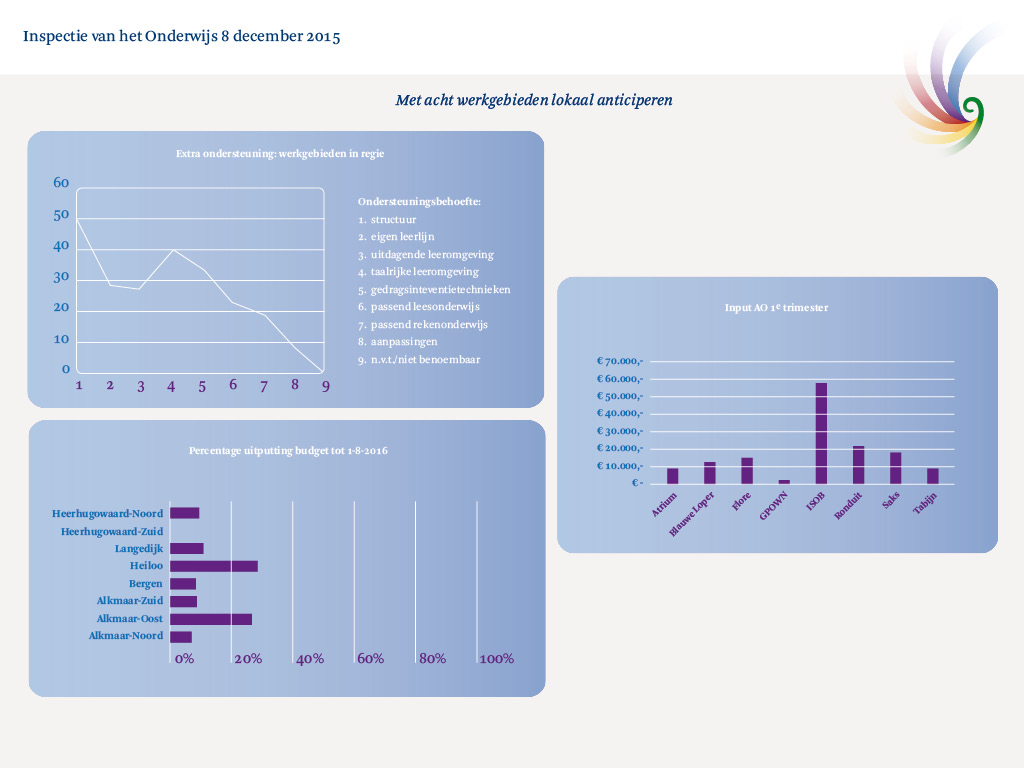 Tot aan de zomervakantie
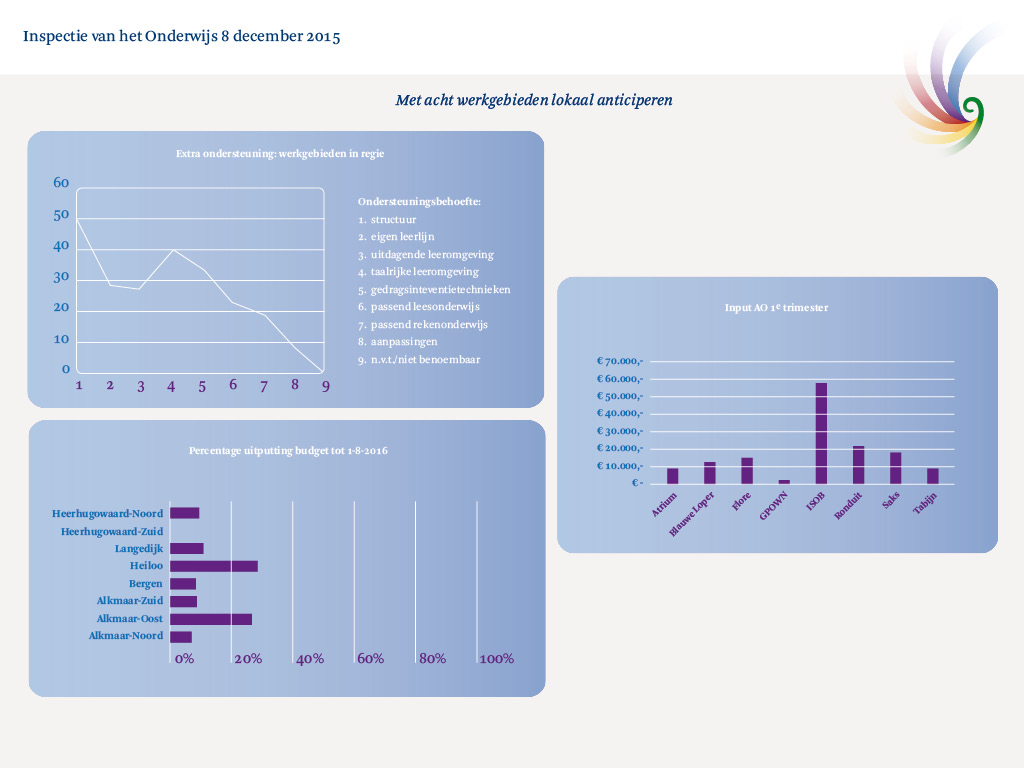 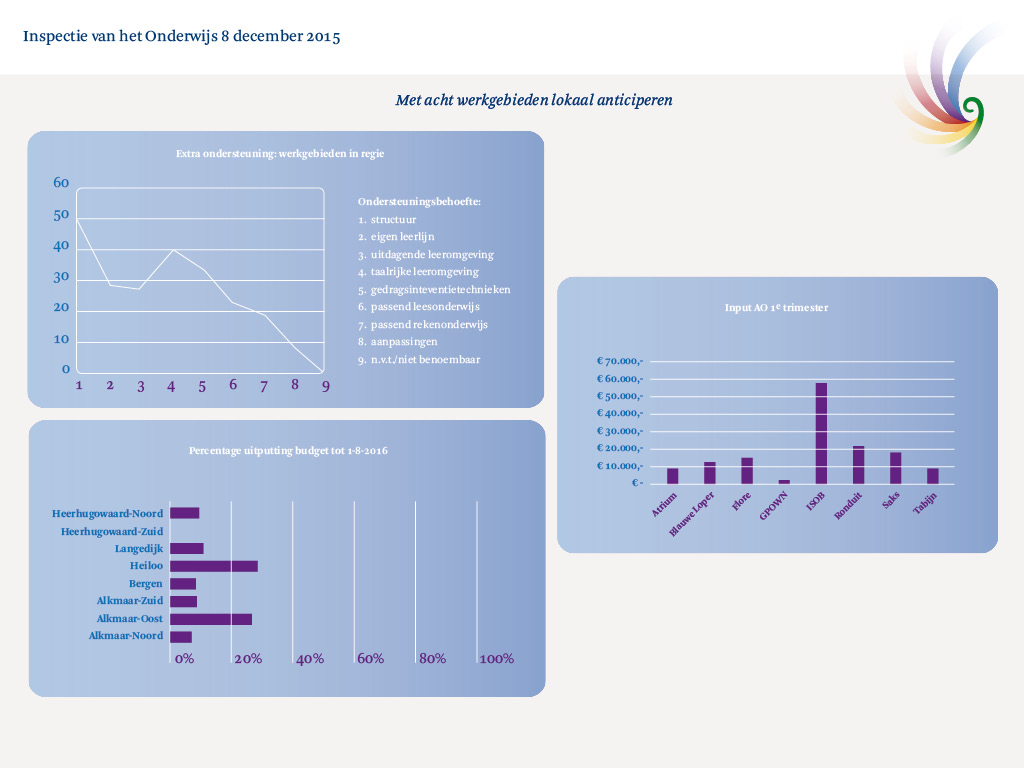 Informatie-uitwisseling met consulenten, deelnemersraad, werkgebieden (directie en IB), beleidsmedewerkers 
Inventarisatie -> wat kunnen we al en wat doen we al
Voorbereiden en plannen studiemiddagen 
Verbinding met de Trimaran
Samenwerking zoeken met VO voor doorgaande lijn PO-VO
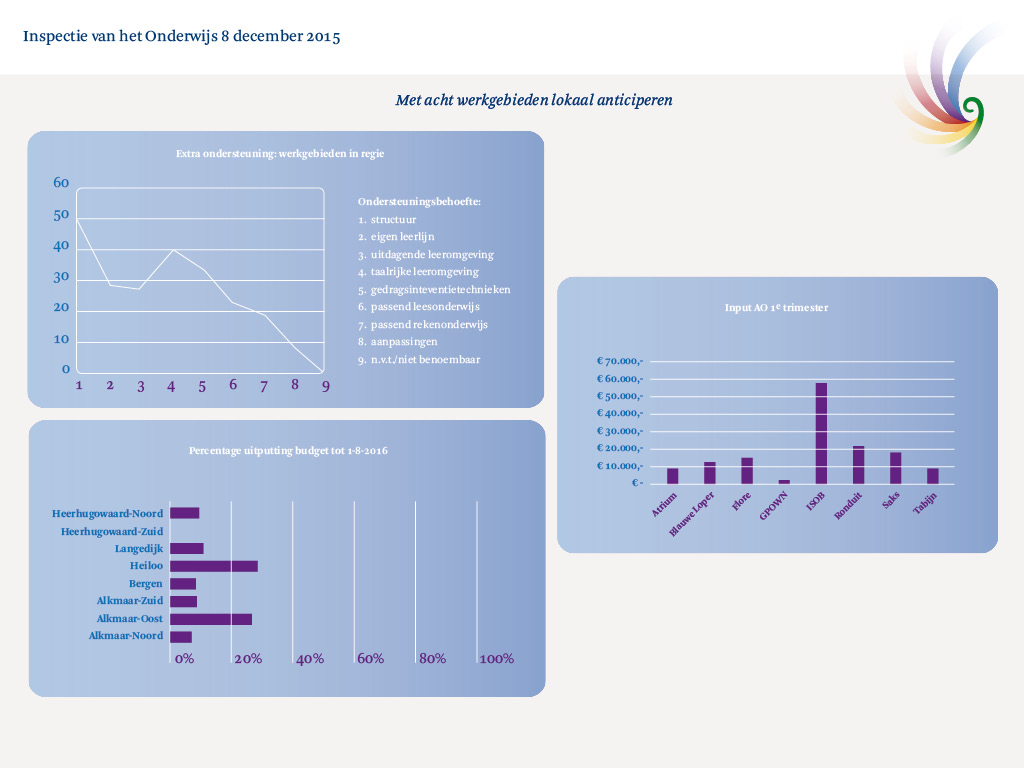 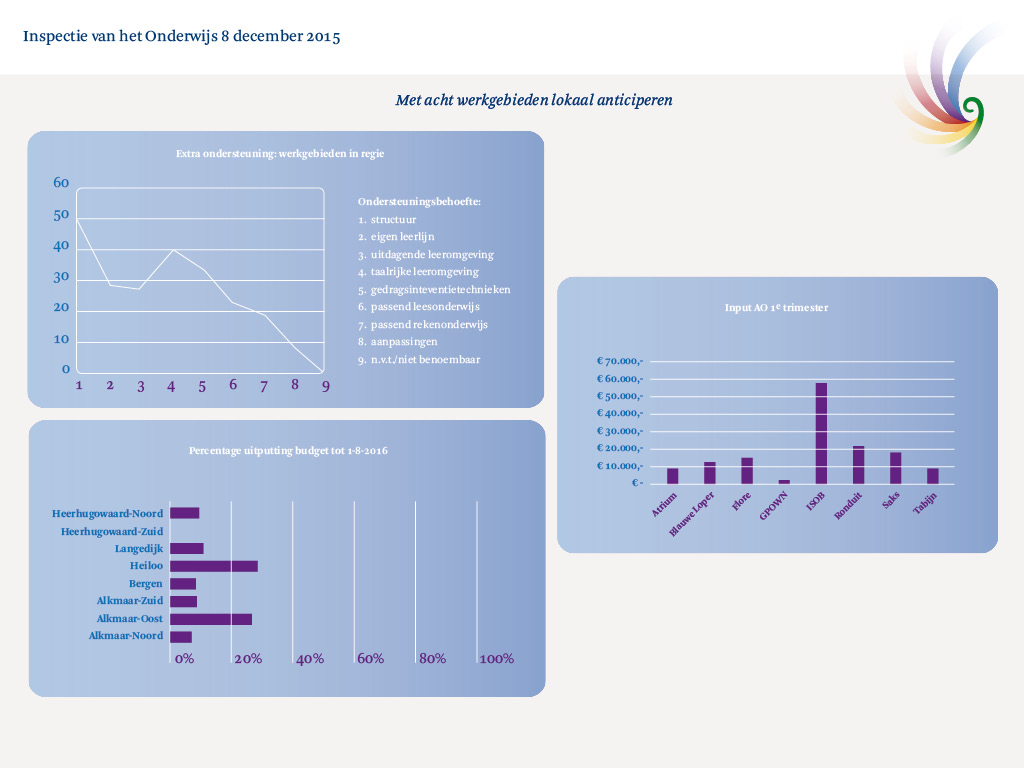 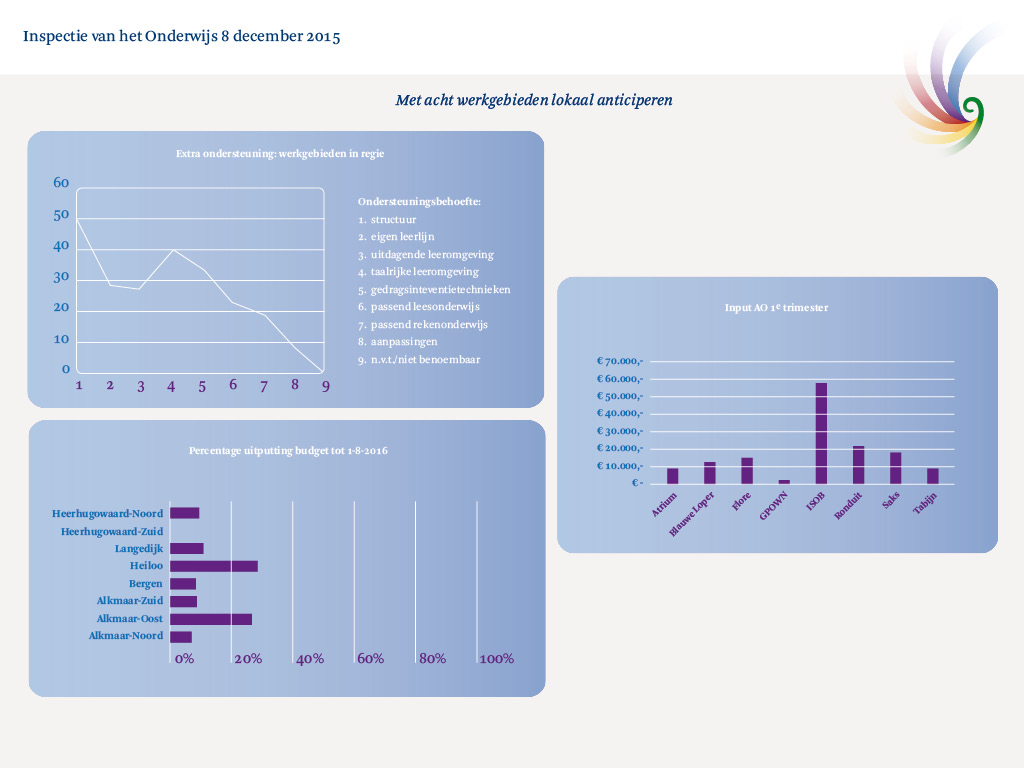 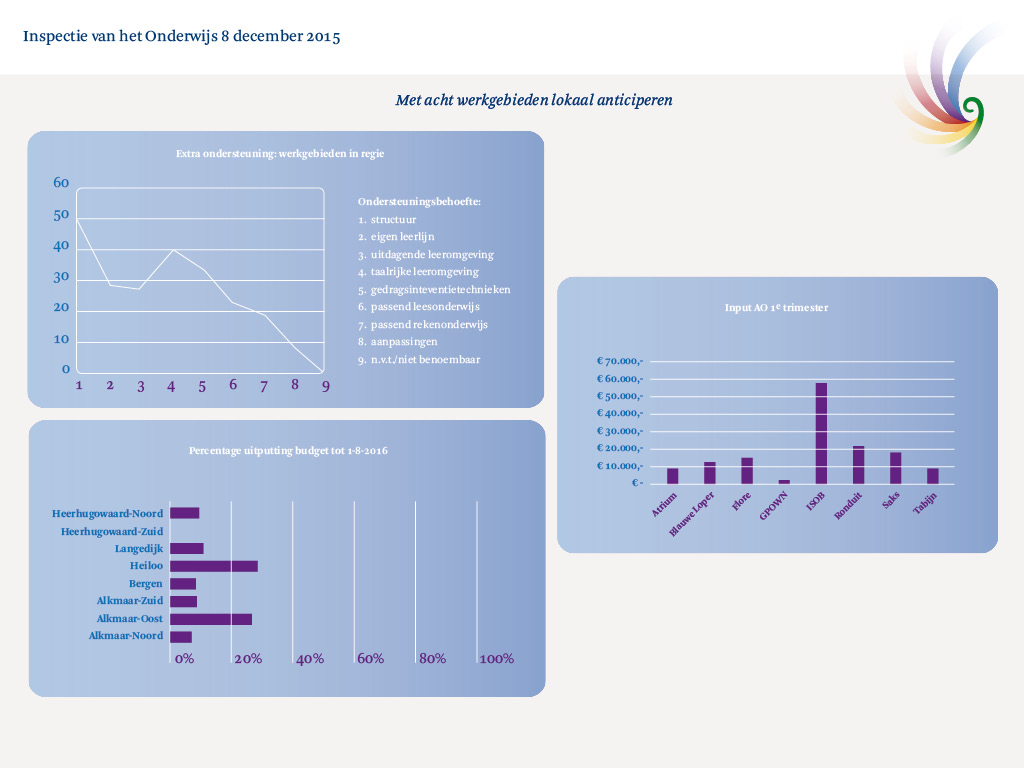 Vragen?
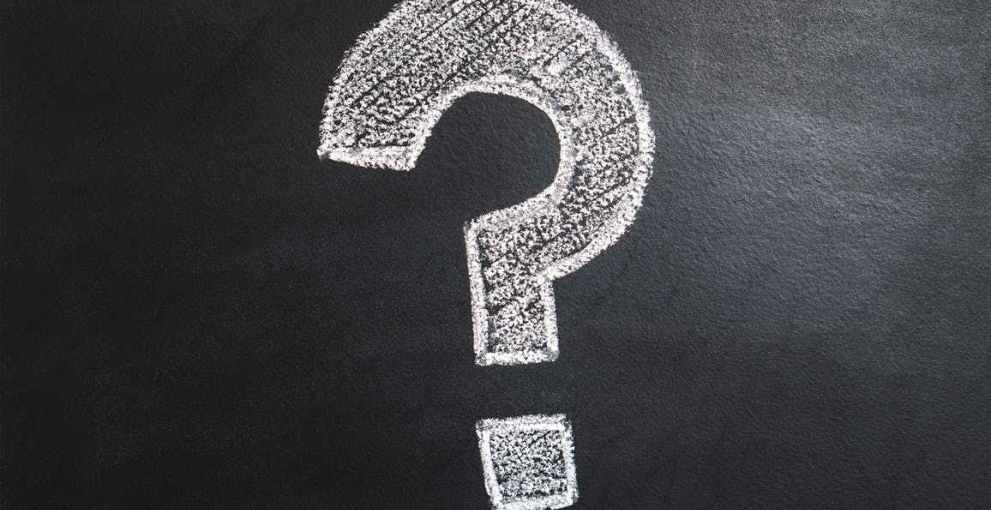